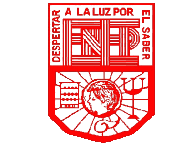 ESCUELA NORMAL DE EDUCACION PREESCOLAR 

Licenciatura en educación preescolar 
Ciclo escolar 2020-2021 
2do semestre sección B 
Curso: Tutoría Grupal 
Trabajo: Acrónimo, acróstico y rima 
Alumna: Sara Yamilet Gómez Hernández #5
Profesor: Tania Tamara Lopez Lerma


Saltillo, Coahuila                                                  02/Mayo/2021
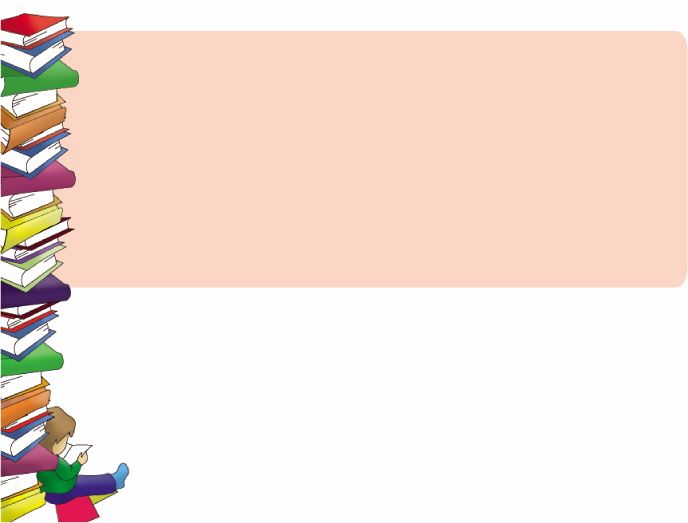 ACRONIMO
Estrategias Para La Exploración Del Mundo Natural
Lectura La Didáctica De Los Contenidos Científicos.
El conocimiento didáctico de contenido, en los futuros profesores se puede evidenciar a través del diseño de una unidad didáctica.
ECDDCELFPSPEATDDDUUD
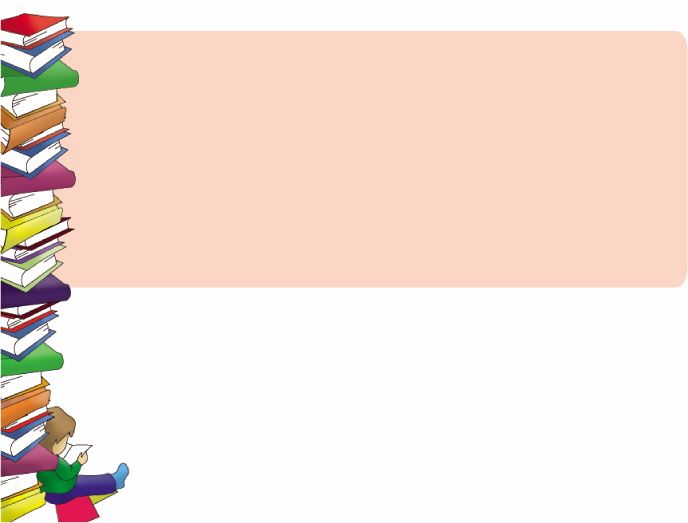 ACROSTICO
Practicas Sociales De Lenguaje
Tecnologías Y Nuevo Espacio Publico
Comunicación 
Estratégico 
Localizador
Ubicación 
Lenguaje 
Aparatos 
Radio 
Enfoques
Sociedad